Муниципальное бюджетное дошкольное образовательное учреждение«Детский сад № 97»ОГРН 1192468036133 ИНН 2465327806Юридический адрес:660077, г. Красноярск, ул. Петра Ломака, д.2А, т.2179750,2179740E-mail:dou39@inbox.ruФактический адрес:660077, г. Красноярск, ул. Петра Ломака, д.2А,т.2179750,2179740;                                      660125, г. Красноярск, ул. 9 Мая, д.64, т.2163901,2163900
ИГРОВОЙ ЦЕНТР
Сюжетно-ролевой игры
 «Играем в школу»
Воспитатель первой квалификационной категории: 
Ерощенкова Инна Владимировна
Воспитатель первой квалификационной категории: Ворончихина Полина Дмитриевна
Профиль центра: познавательный.
Цель: создать образовательную среду для формирования мотивации к обучению в школе у детей старшего дошкольного возраста, через разные виды детской деятельности.
 
Задачи:
	Образовательные:
Формировать у дошкольников:
-  представления об образе школьника, школьного пространства, новой организацией времени, нормами и правилами, обусловленными особенностями школьной жизни;
- мотивационную готовность к школе.
Побуждать детей воспроизводить в играх бытовой и общественно полезный труд взрослых.

Развивающие:
Развивать умение:
- вступать в ролевые взаимодействия со сверстниками (строить ролевой диалог, умение договариваться друг с другом в игре);
-  ролевого взаимодействия в соответствии с нормами этикета (доброжелательный тон, сдержанность жестов, расположение партнёров друг к другу);
- переносить знакомые действия в игровые ситуации, действовать в соответствии с ролью, поощрять умение придумывать новые события, учить подчинять всех играющих общей игровой цели;
Продолжать закреплять слуховое и зрительное внимание, память, воображение, интонационную выразительность речи.

Воспитательные:
Воспитывать дружеские взаимоотношения в игре.
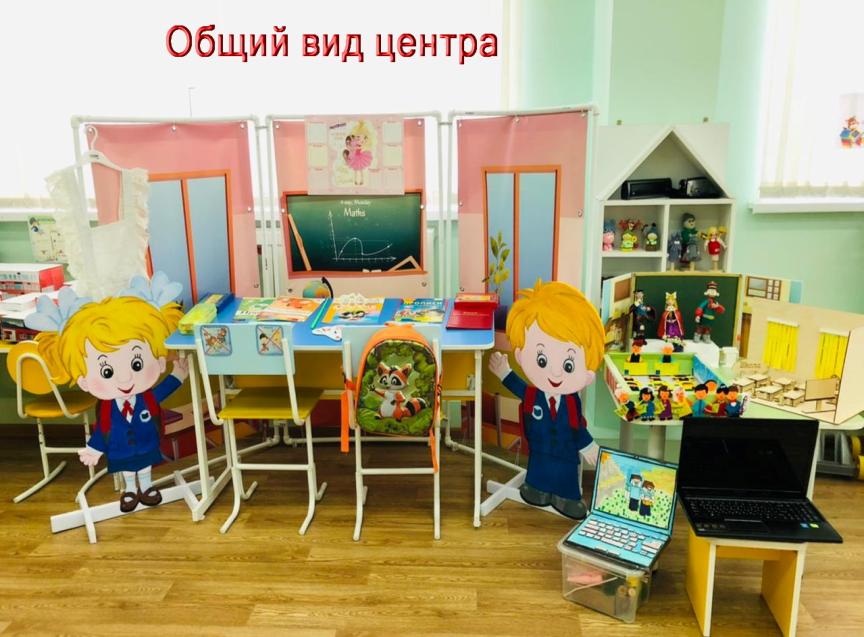 Предназначение центра : организация познавательной и социально - коммуникативной деятельности.                                                                                        

Адресная направленность: центр предназначен для формирования мотивации к обучению в школе у детей старшего дошкольного возраста, максимальное количество детей, одновременно работающих в центре  – 6 детей.                                                                                                                                  

График работы центра: первая половина дня: с 7.00-8.10; вторая половина дня:  с 15.50 -16.25  свободная, самостоятельна деятельность детей в центре.

Виды деятельности организованные в центре:
                                 -Познавательная
                                 -игровая
                                 -художественная
                                 -конструктивная
                                 -музыкальная.
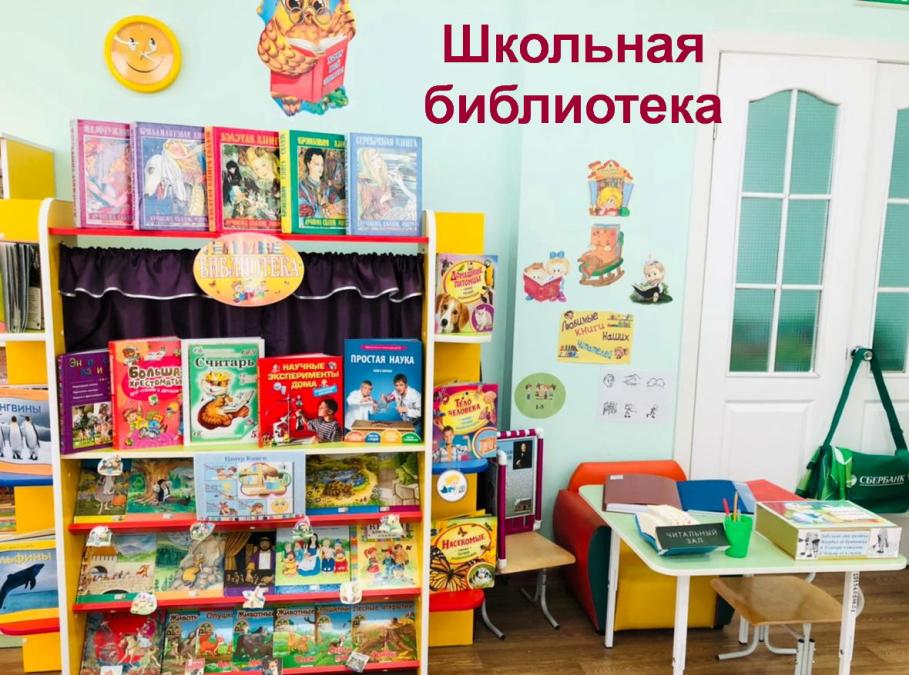 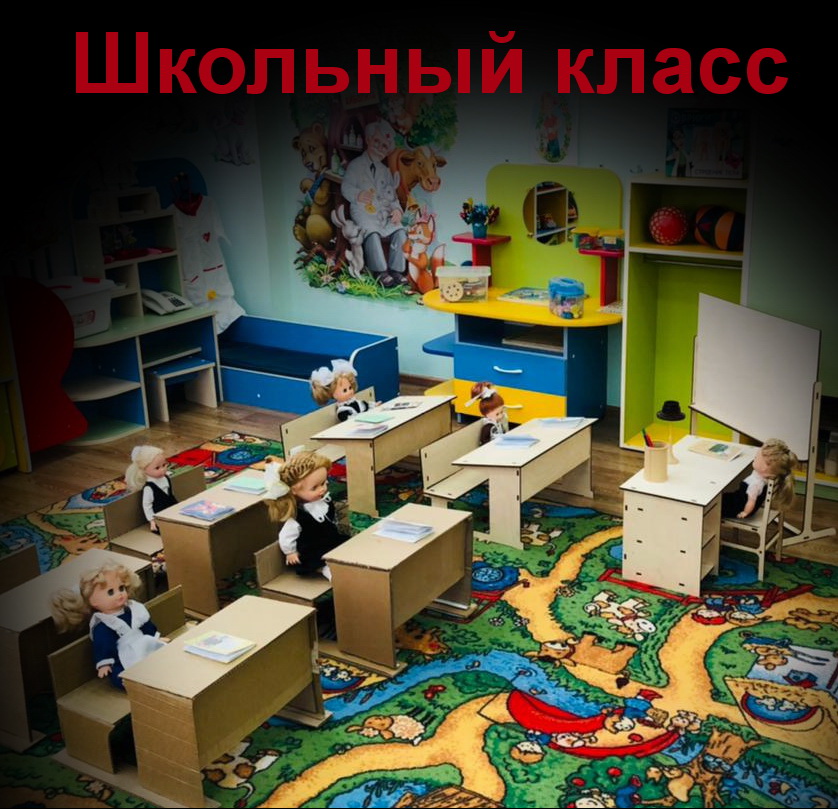 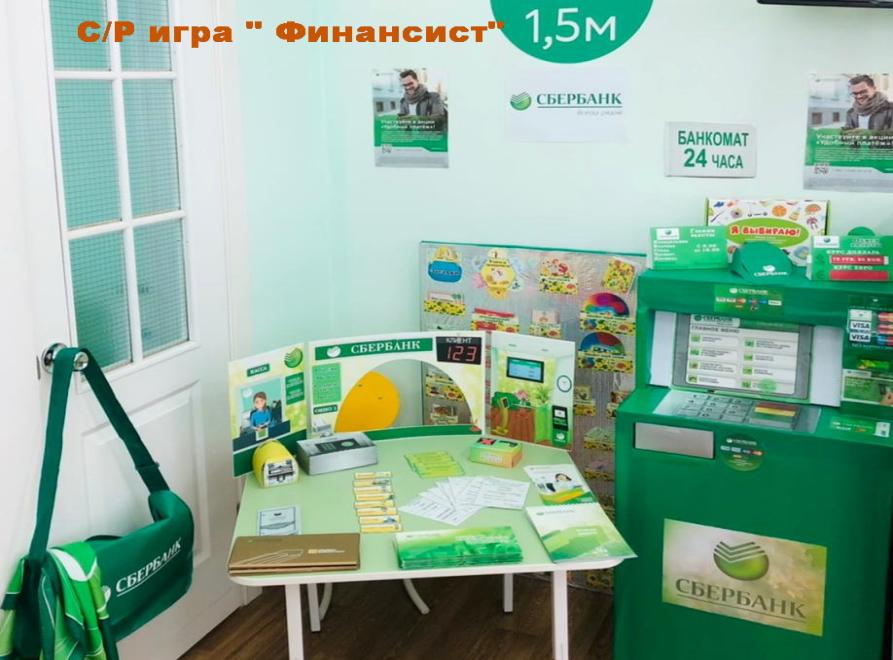 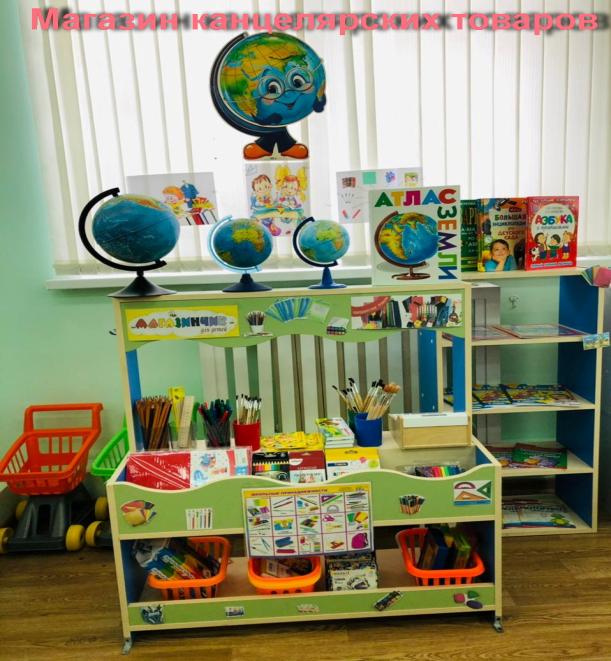 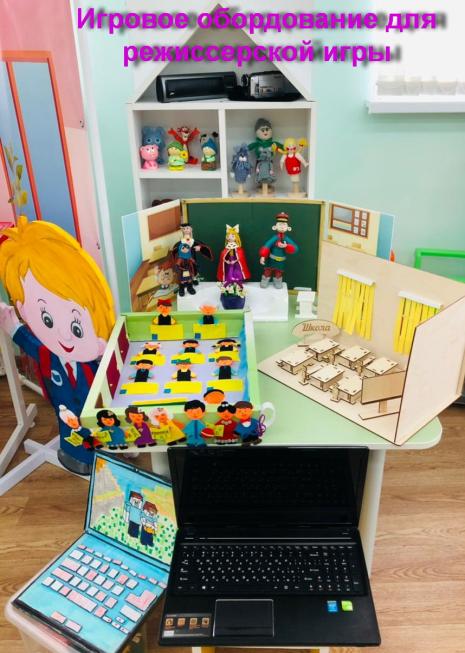 Методы и приемы, используемые в игровой технологии:
1.Игровые- режиссерские игры-с/р игры* Магазин канцелярских товаров*Школьная библиотека*Сбербанк* Школьный класс
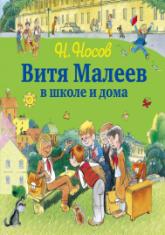 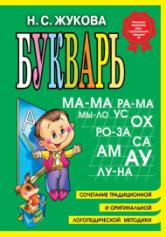 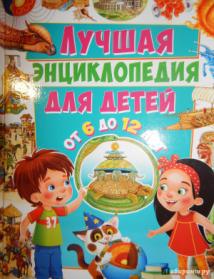 2. Словесный метод:
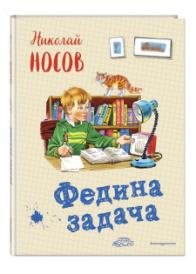 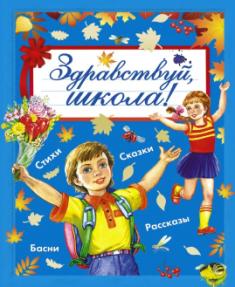 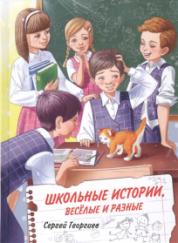 Иллюстративный материал
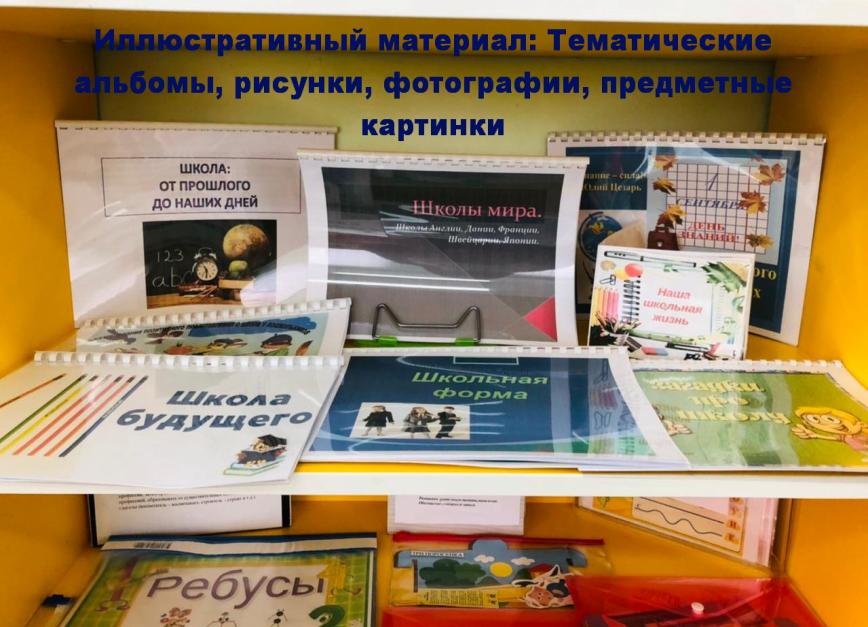 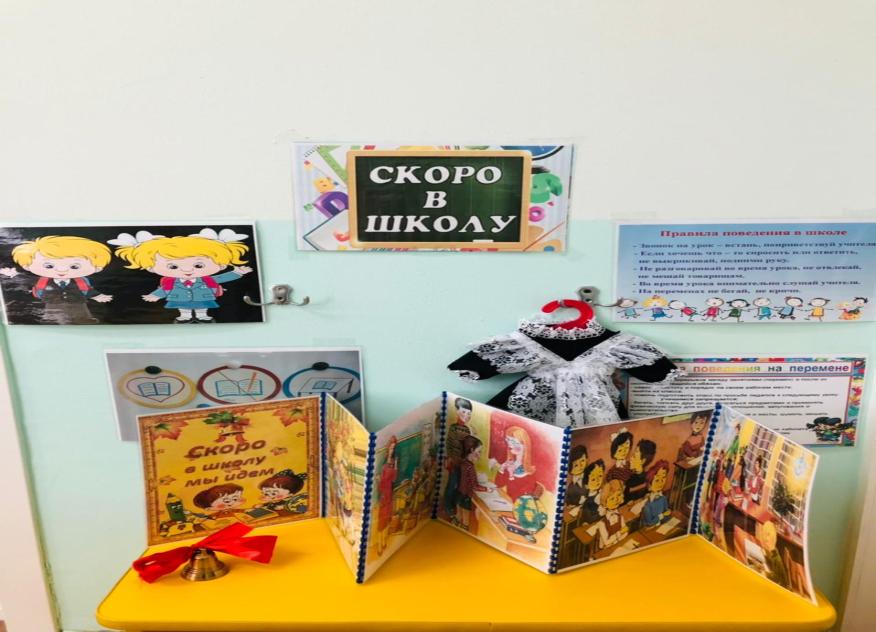 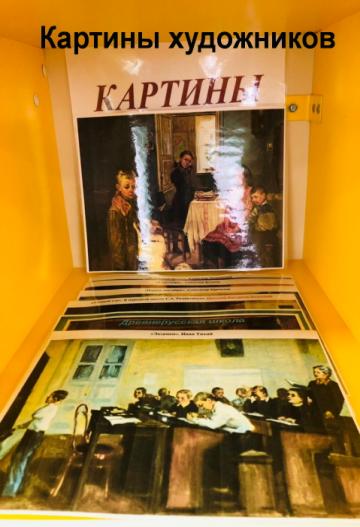 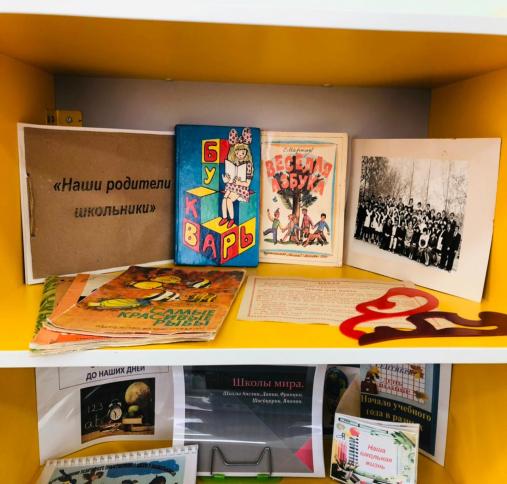 Наглядный метод:МАКЕТЫ
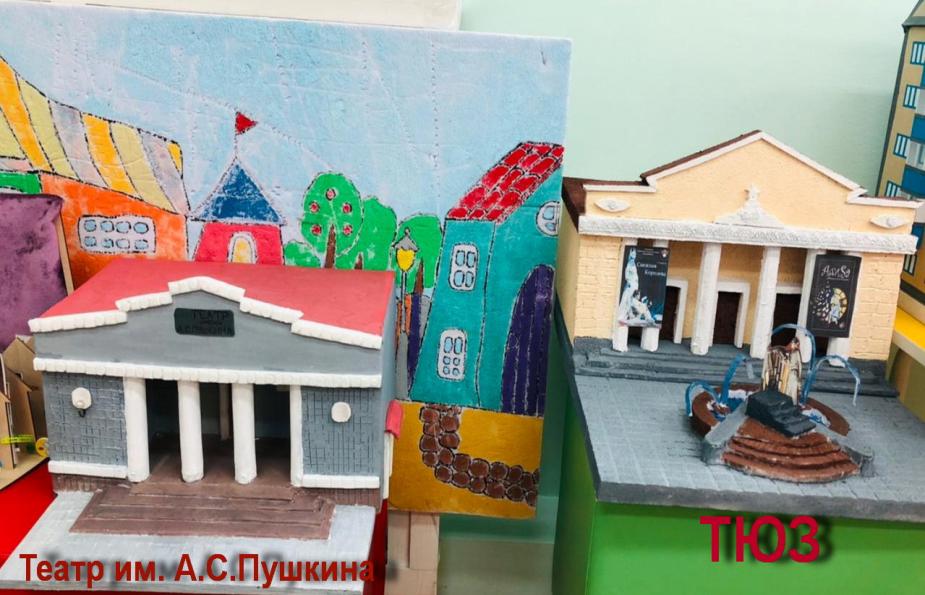 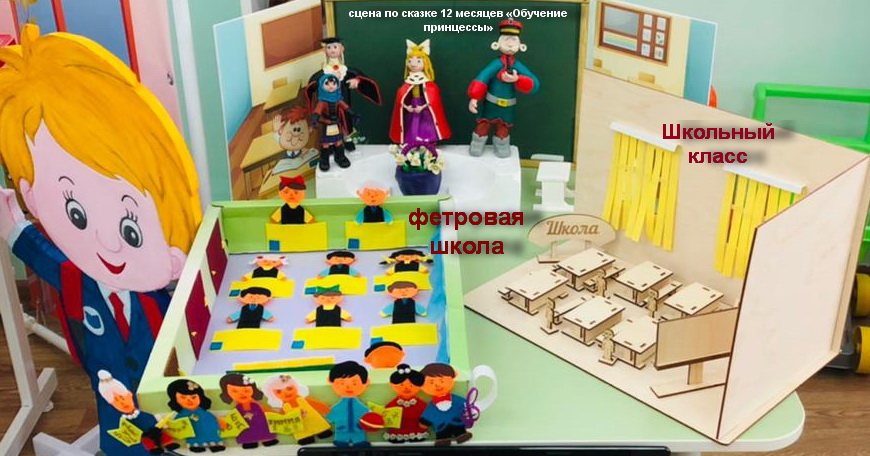 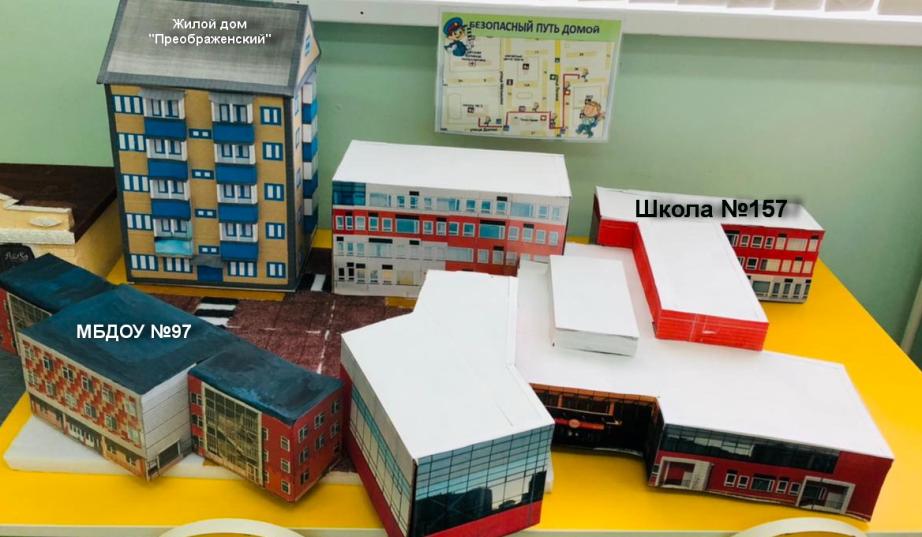 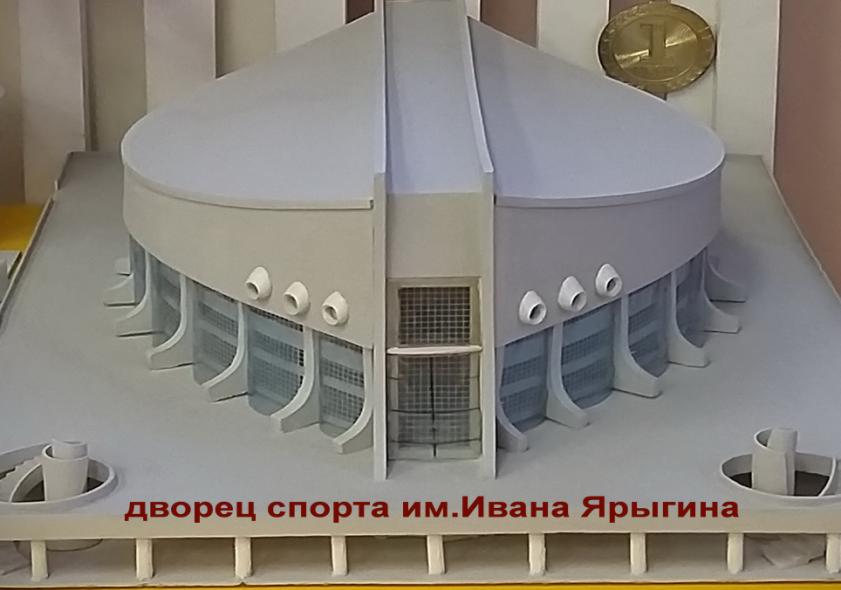 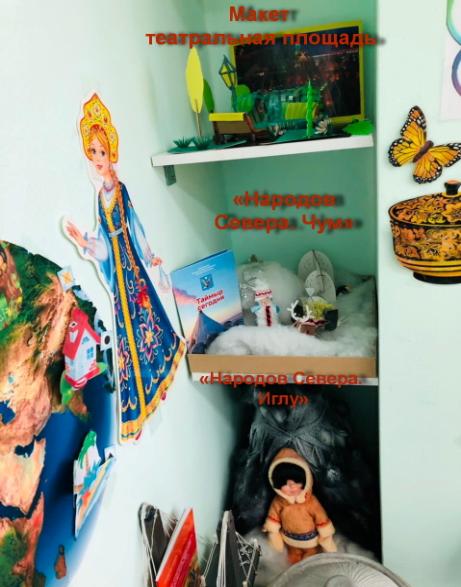 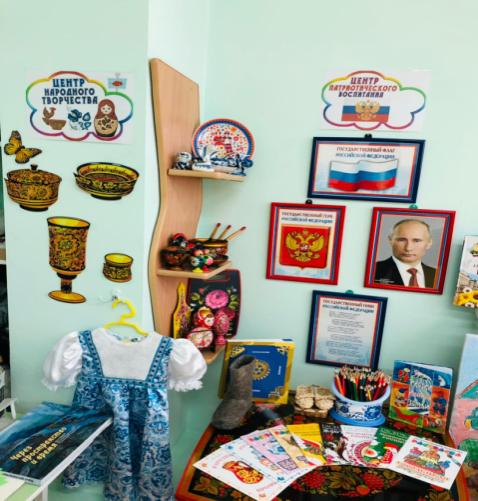 2. План класса                             3.Школьная форма
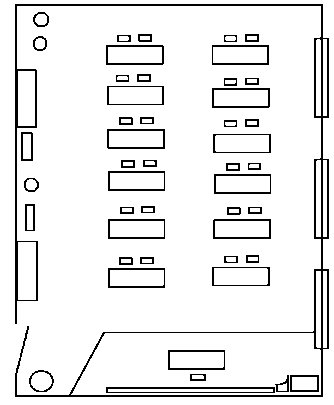 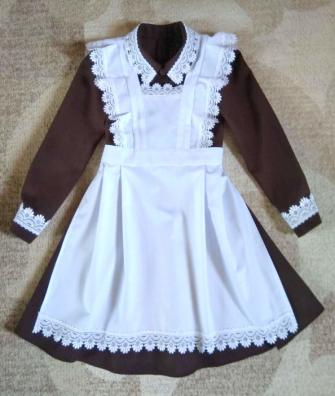 4. Материалы по народному творчеству «раскраски, расписная посуда, игрушки, муз.инструменты «Гжель», «Дымковская роспись», «Городецкая роспись», «Хохломская роспись»», валенки, плетеные лапти (миниатюра)
Демонстрационные средства
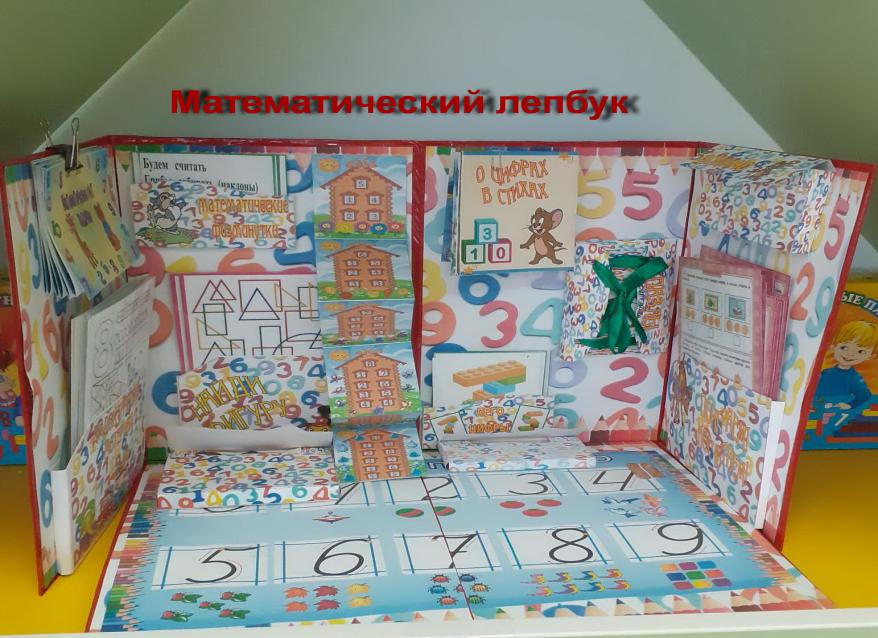 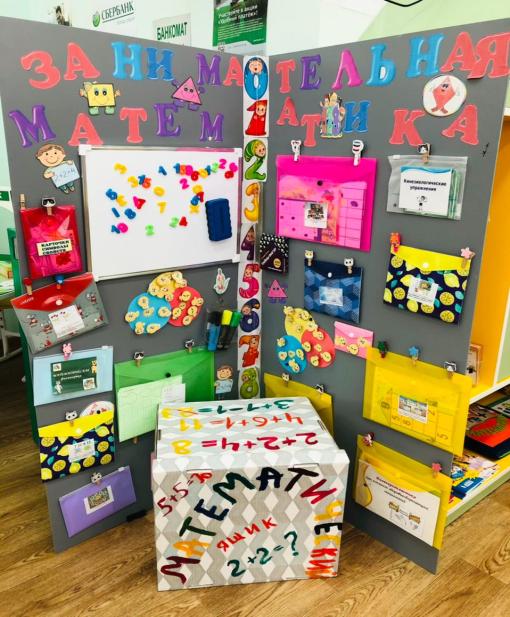 Плакаты: «Правилах поведения в школе», «Школьный режим дня», «расписание уроков»
Маршрут «Путь от дома до школы»








Лепбуки-дидактические пособия:
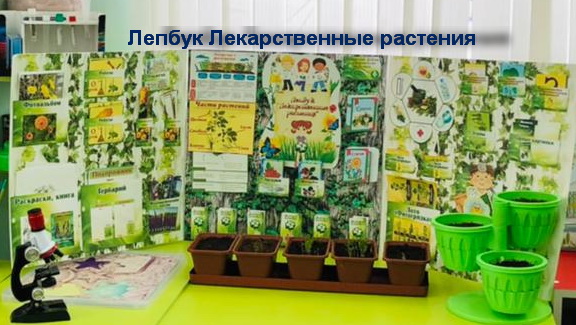 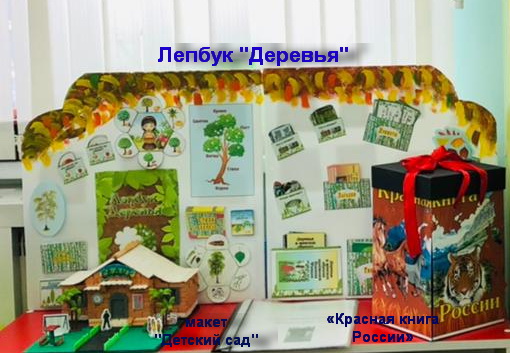 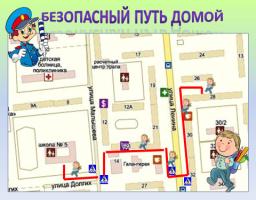 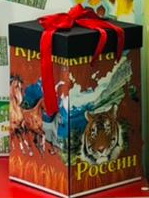 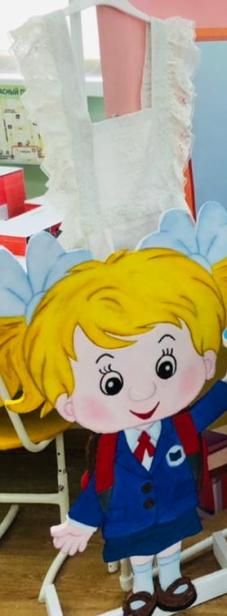 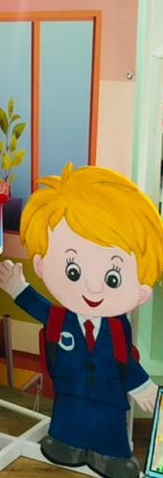 * Первоклашки 
(термит)

* Воспоминания 
о школе родителей
 ДОУ
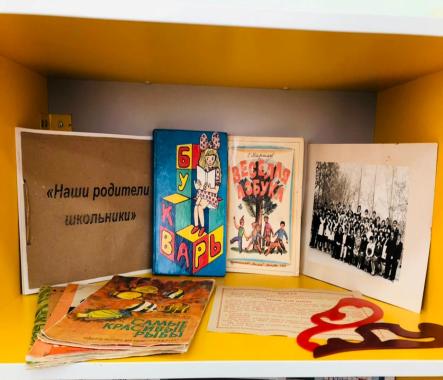 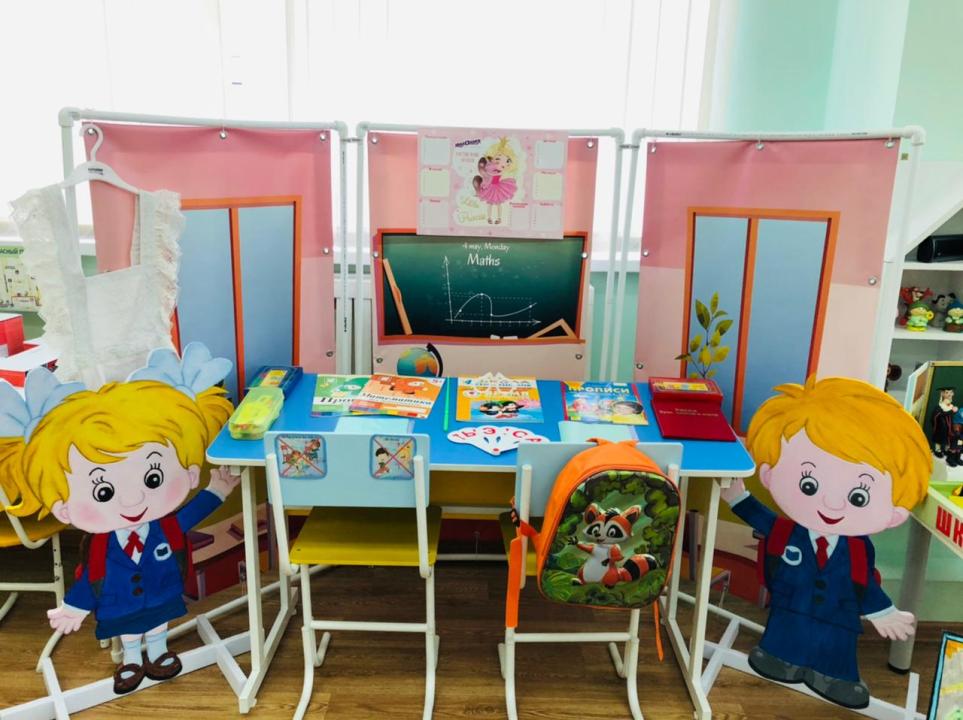 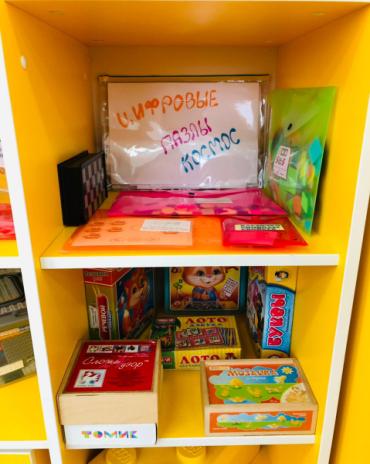 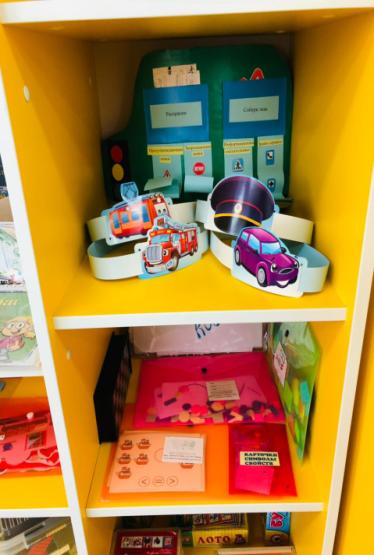 ПРАКТИЧЕСКИЕ МЕТОДЫ
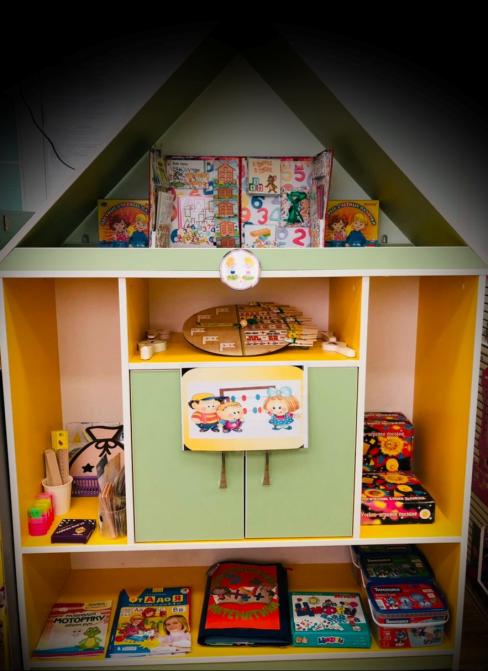 Настольно-печатные, дидактические игры «Какие предметы, помощники в школе?», «Парные картинки», «Ребусы», игры-ходилки и т.д * Развивающие игры 
Игры направленные  на познавательное, речевое            развитие, психические функции.
                             
                      Проигрывание с/р игры,
                              игровых ситуаций                                                             
                                «Я будущий  первоклассник »
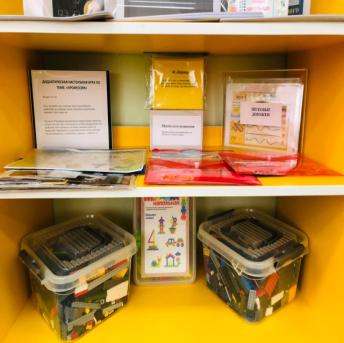 Моделирование «Школа будущего»
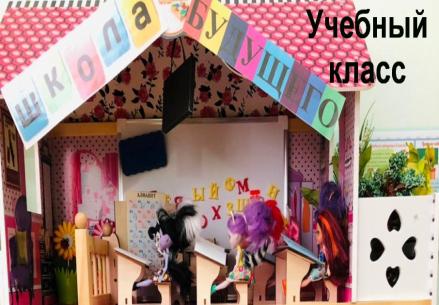 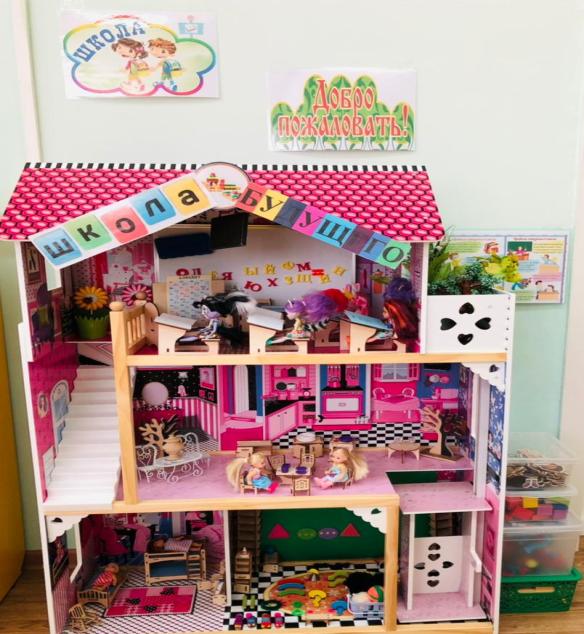 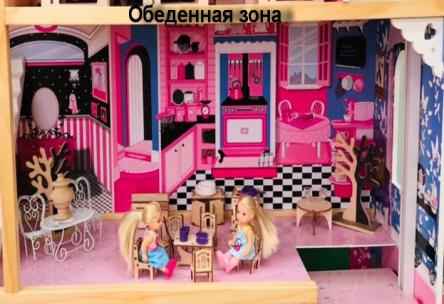 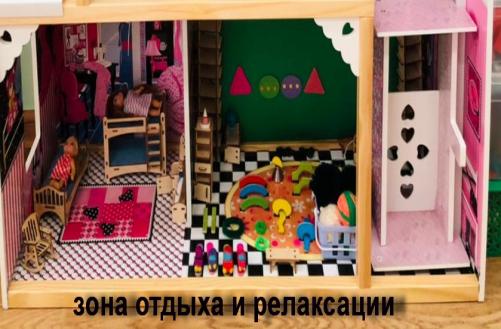 Дополнительный материал
1.Раскраски на школьную тематику, ребусы, кроссворды, предметы-заместители.
2.Школьная символика: эмблема, флаг рядом расположенных школ
3.Куклы в школьной форме, кукла-учитель
4.Продукты детских исследовательских проектов «Кто работает в школе?», «На пороге школьной жизни», памятки для первоклассника
5.Магнитная доска «Лента новостей»
6.Консультации, рекомендации, памятки для родителей, конспекты ООД, квесты, викторины, упражнения по подготовке детей к школе, дидактические игры, наглядно-дидактический материал «Моделирование игрового опыта детей на основе сюжетно-ролевой игры «Школа».
                7. ИКТ телевизор, камера, ноутбук, колонка
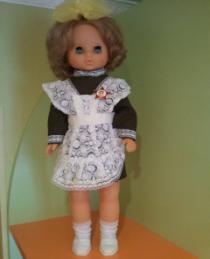 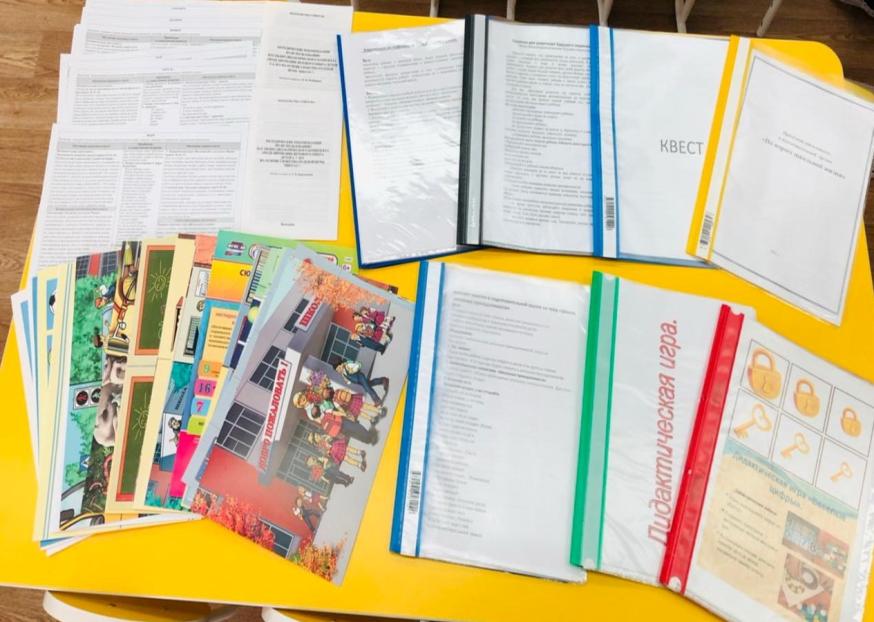 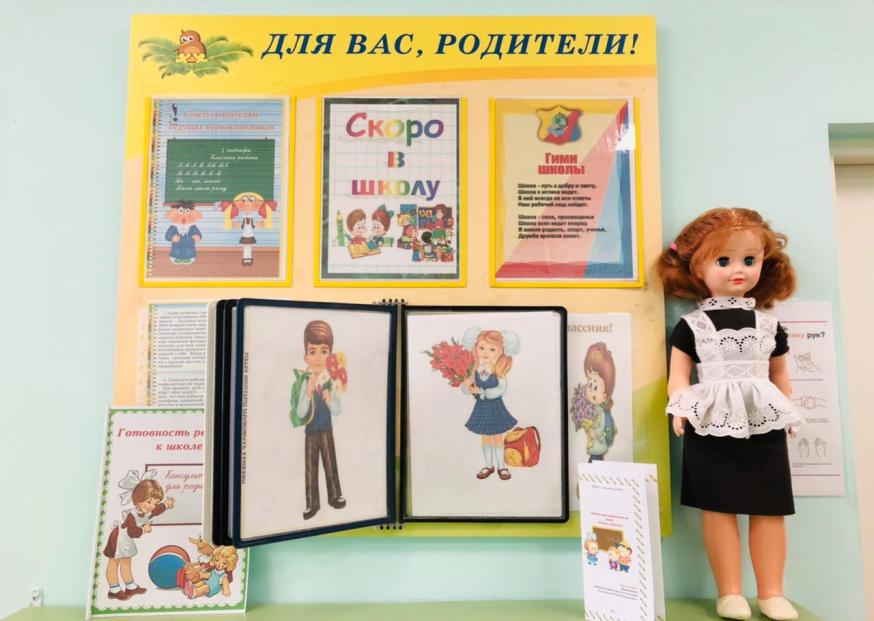 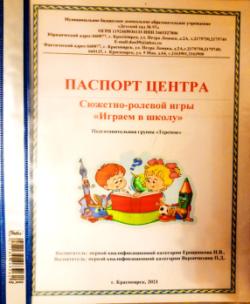 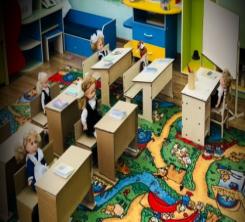 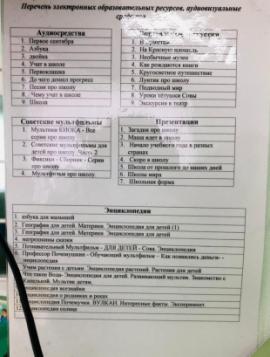 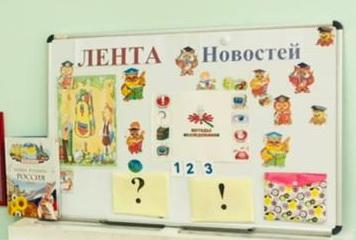 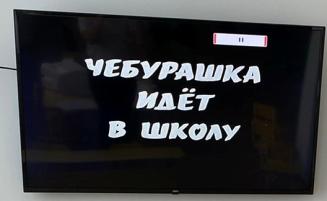 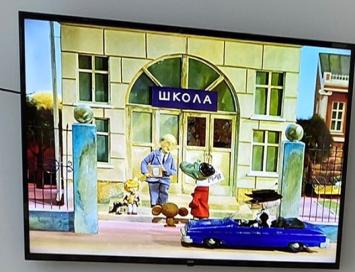 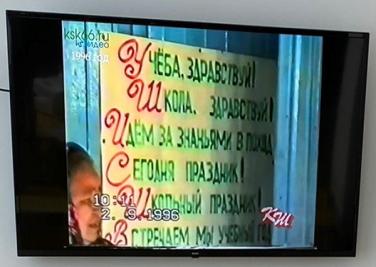 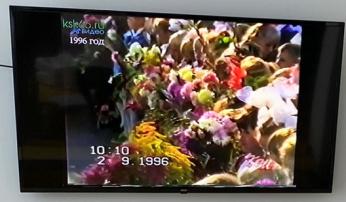 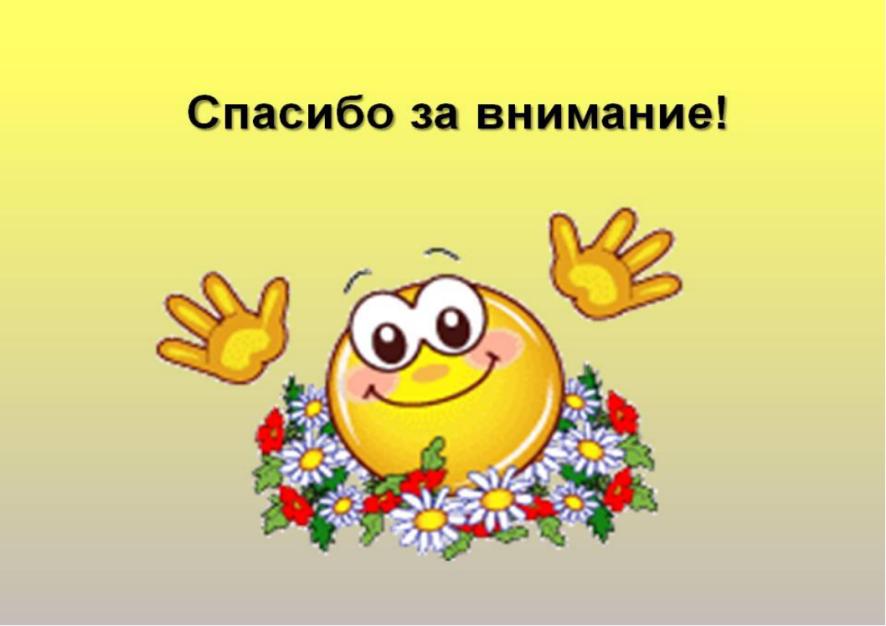